Муниципальное бюджетное дошкольное образовательное учреждение г. Мурманска № 57
«Моя педагогическая находка»Метод развития творческого воображения ТРИЗКруги Луллия
Воспитатель: Ковалькова Анастасия Александровна
Основная цель работы с кругами Луллия – развитие логического мышления, навыков устной речи, внимания, воображения, формирование навыков, позволяющих самостоятельно решать возникающие проблемы.
Круги Луллия бывают двух видов:                       
горизонтальные и вертикальные.
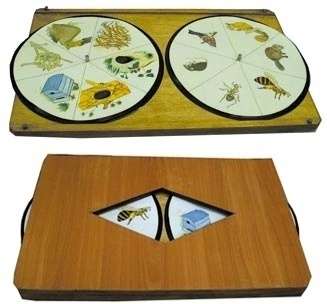 Горизонтальные круги Луллия закрытого типа состоят из основания и двух кругов, свободно вращающихся на стержнях. Сверху круги закрываются крышкой с окошками.
Конструкция вертикального пособия по типу пирамидки тоже очень проста: на стержень нанизывается несколько кругов разного диаметра, сверху устанавливается стрелка. 
  Все круги разделены на одинаковое количество секторов.
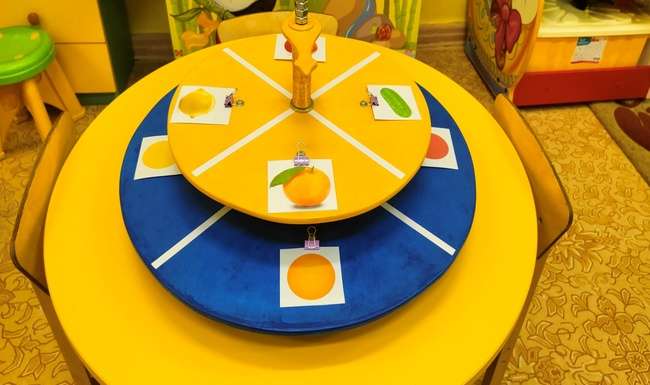 В своей практике я представляю круги Луллия как 
чудесные и загадочные круги. 
В работе  с детьми младшего дошкольного возраста использую пособие с двумя кругами по 4 сектора.
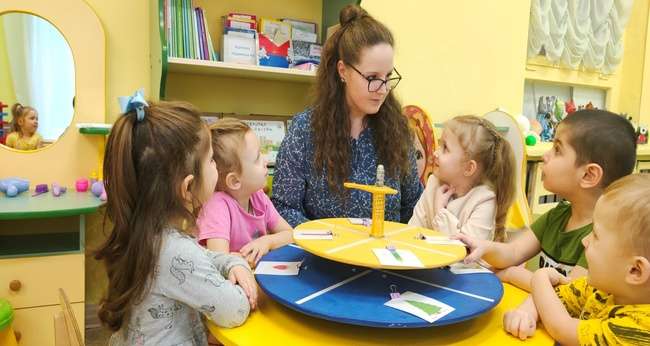 Сменные картинки храню в отдельных конвертах. Это позволяет мне использовать одну и ту же основу для разных игр.
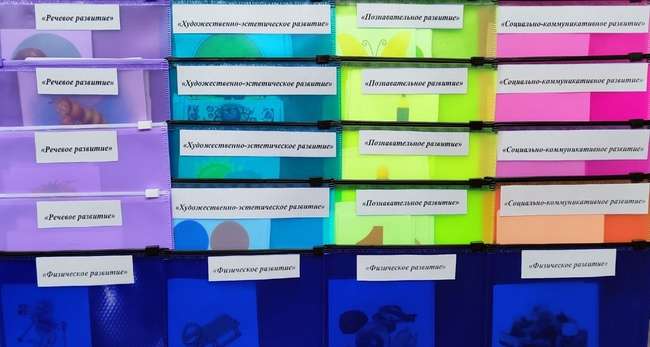 Игры с использованием кругов Луллия могут быть подобраны по двум направлениям:
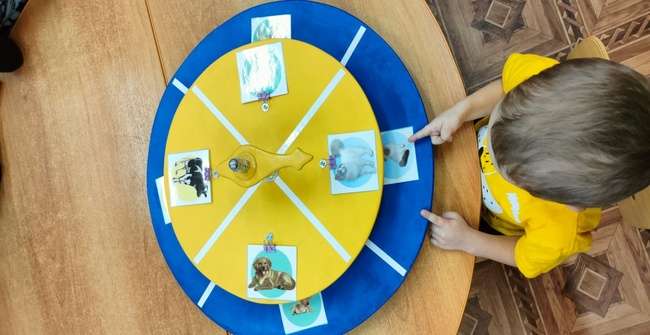 На закрепление и уточнение уже имеющихся знаний;
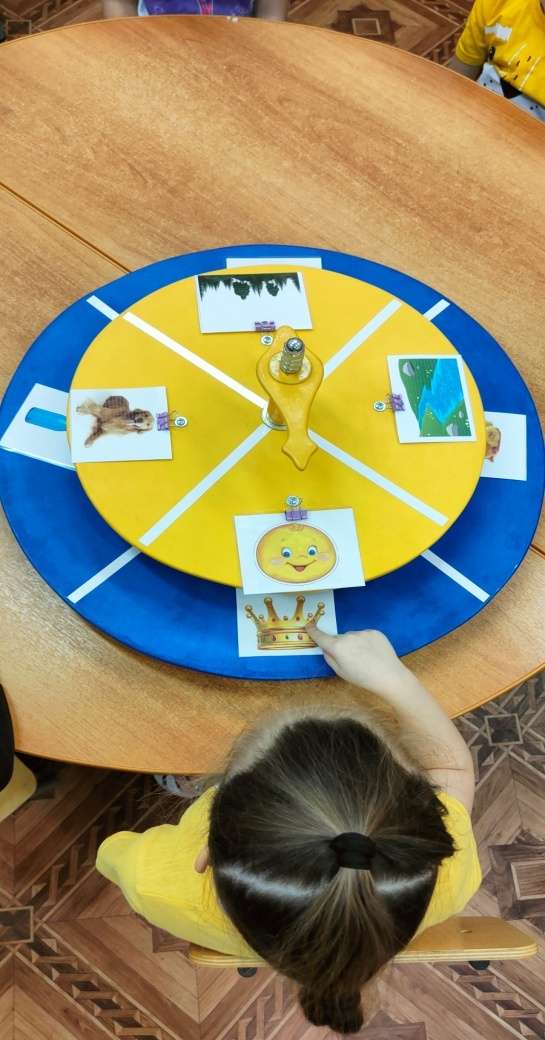 На развитие воображения, фантазии и творчества.
Существует 4 типа игр на основе одного набора кругов:
1-й тип: 
«Найди реальное сочетание»

    Дети под стрелкой объединяют картинки, формирующие реальную картину мира. Составляют предложения, объединяющие в себе эти объекты. Делают выводы.
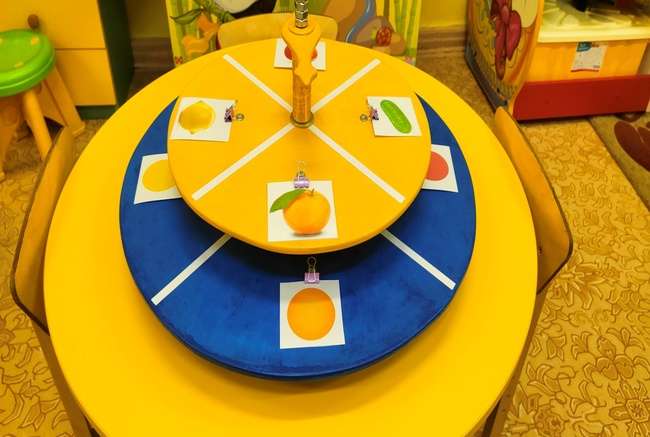 2-й тип: «Объясни необычное сочетание»При раскручивании кругов рассматриваются случайные соединения объектов и как можно достовернее объясняются необычность их взаимодействия.
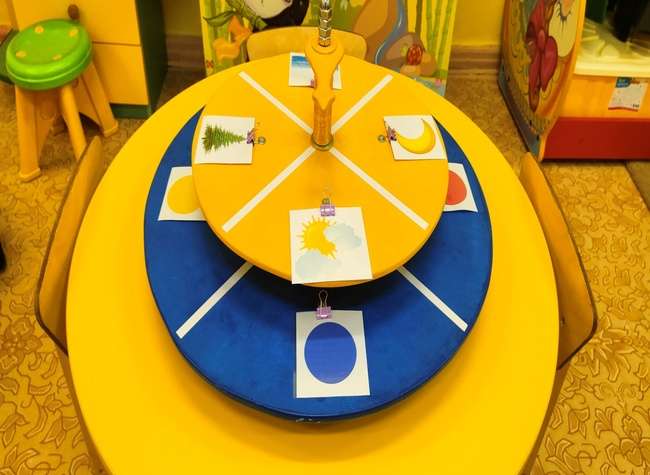 3-й тип: «Придумай фантастическую историю или сказку»В данном типе, объединение случайных объектов, служит основой для фантазирования. Предлагается сочинить фантастическую историю или сказку. Неправильных ответов в этой игре быть не может, важно принять любой ответ ребёнка.
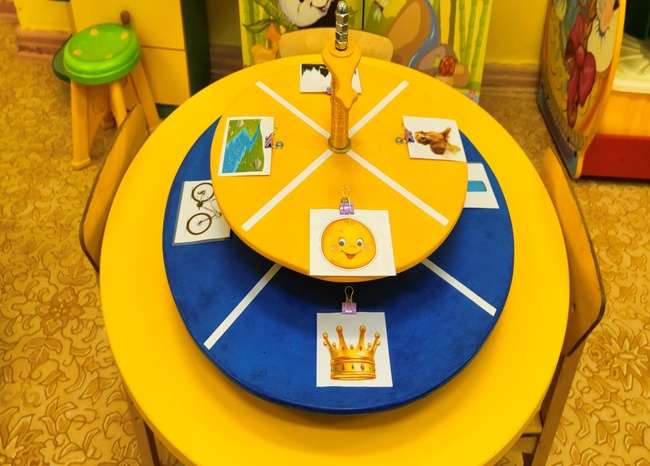 4-й тип:
 «Реши проблемы»

В фантастическом мире с героями происходят разные истории. Необходимо учить ребёнка формулировать проблемы, выдвигать идеи по их решению.
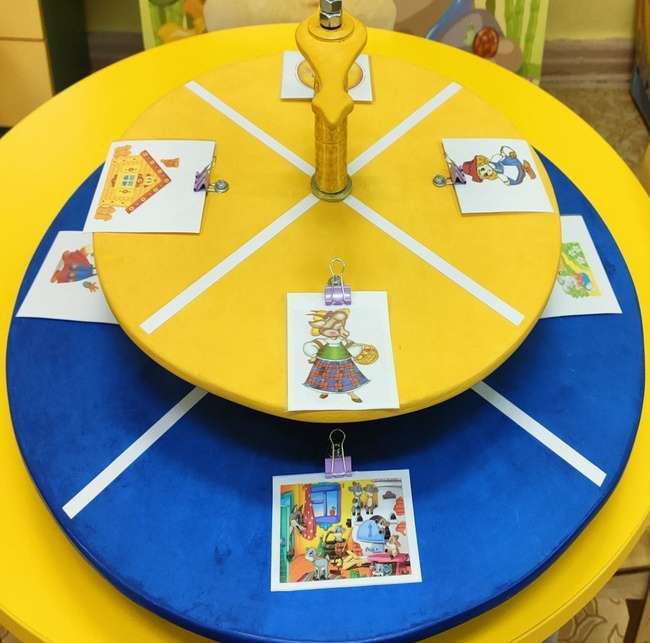 Круги Луллия обеспечивают интеграцию всех образовательных областей.В познавательном развитии при формировании элементарных математических представлений это пособие позволяет:
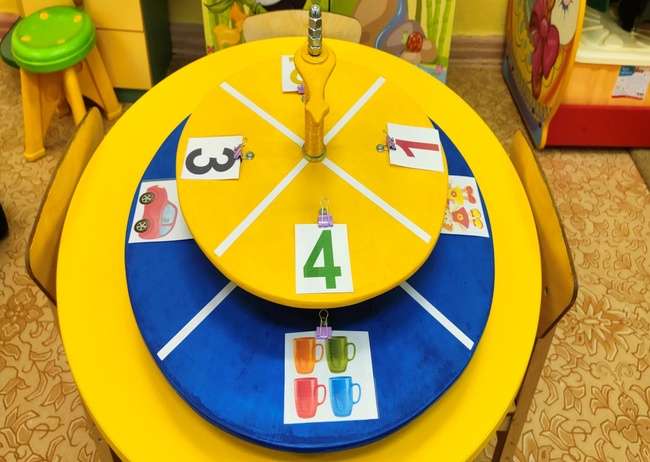 упражнять соотносить цифру и количество предметов;
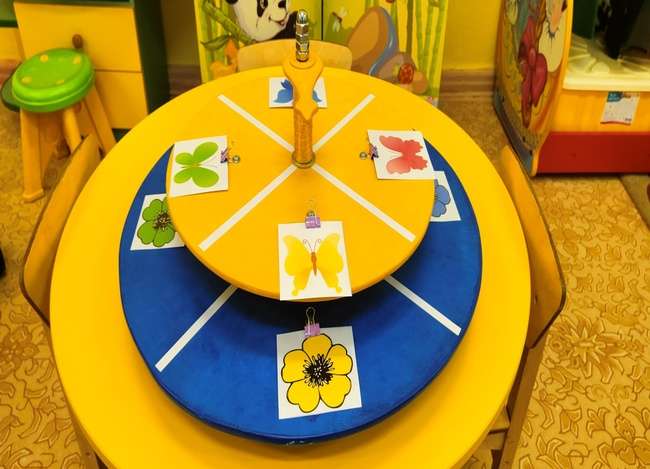 закреплять умение различать цвета;
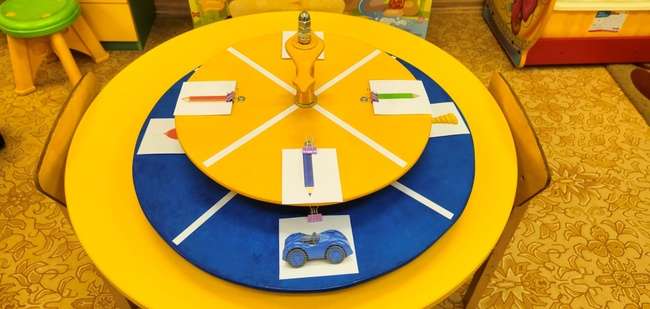 закреплять умение  соотносить предмет и цвет;

закреплять умение различать и называть пространственные отношения:справа – слева.
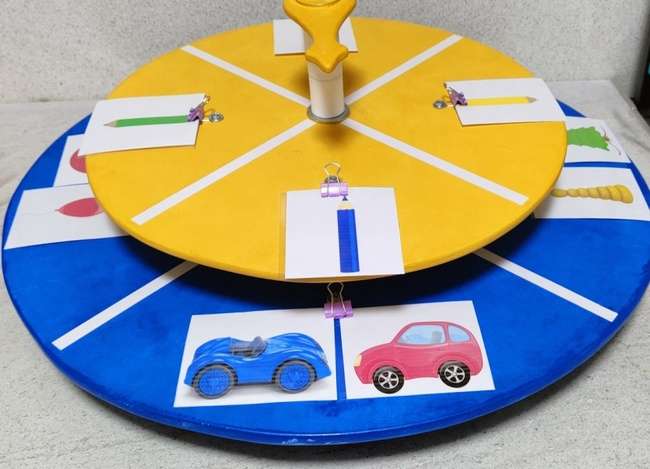 развивать мелкую моторику пальцев рук;

 развивать внимание;
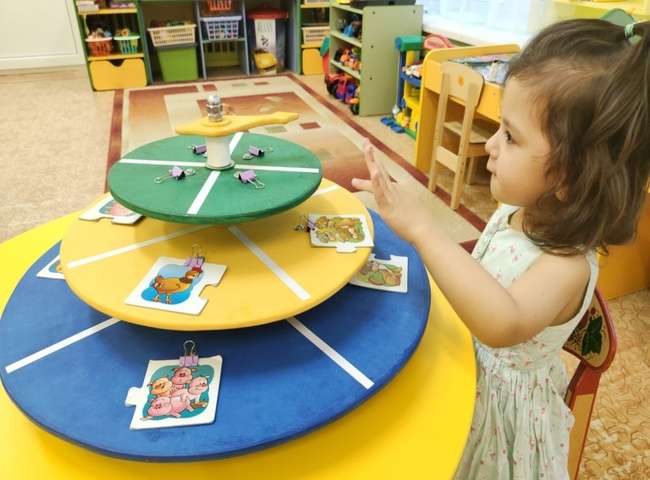 Игры с использованием кругов Луллия на ознакомление детей с окружающим миром нацелены на формирование первичных представлений 
о объектах окружающего мира, об их свойствах и отношениях.
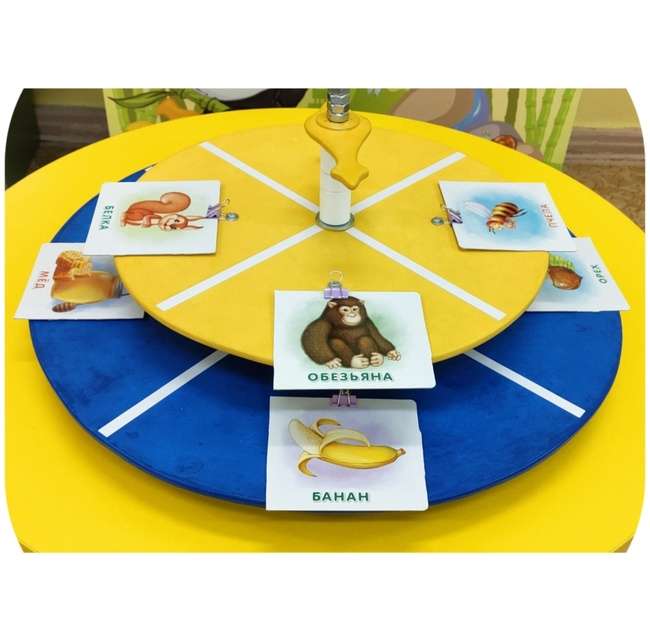 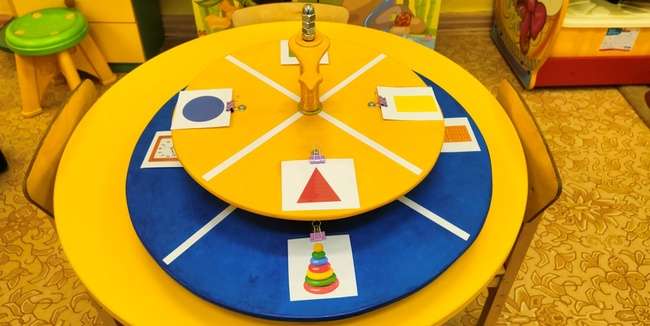 Использование кругов Луллия при речевом развитии позволяет:
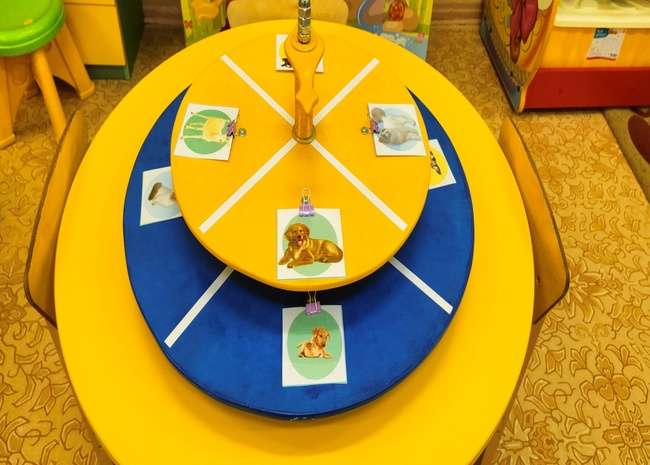 обогащать пассивный и активный словарь ребёнка;

 формирует способность решать проблемные ситуации;

 способствуют развитию связной речи.
Использование кругов Луллия в художественно-эстетическом развитии позволяет:
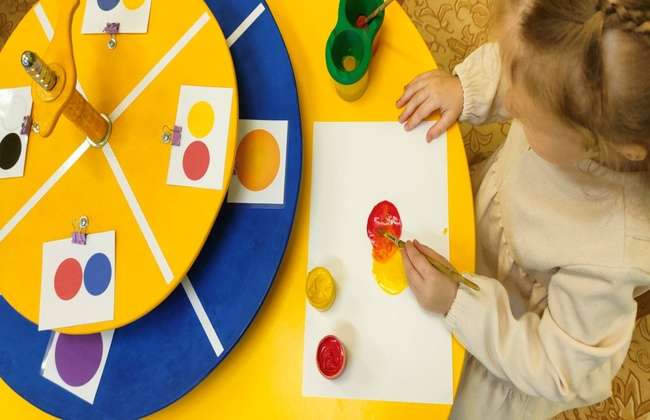 закрепить цвета;
 
 узнать какие краски  надо смешать для получения определённого оттенка.
В физическом развитии помогает:
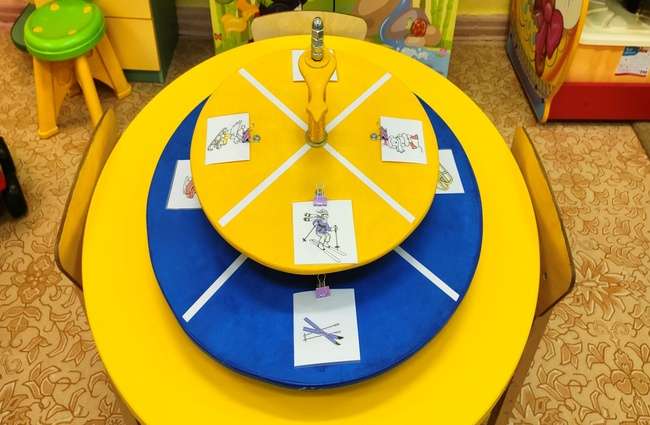 закрепить знания о видах спорта; 

 закрепить знания названий 
спортивного инвентаря;
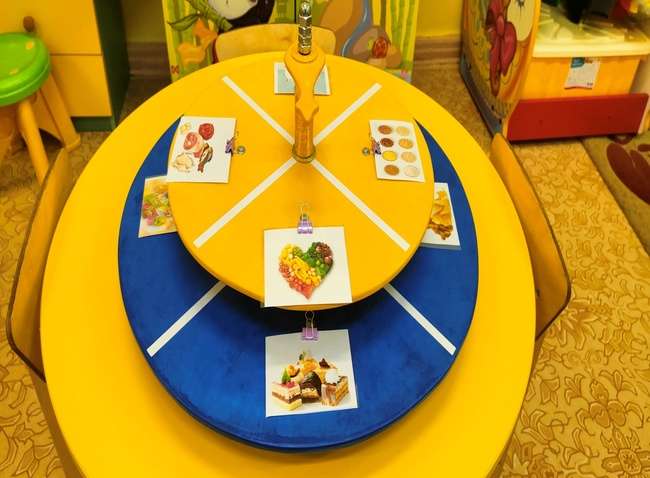 получить представление о вредных и полезных продуктах питания.
В социально-коммуникативном развитии данное пособие даёт:
богатые возможности для развития общения и взаимодействия ребёнка со взрослыми и сверстниками; 
становлению самостоятельности;
формированию готовности к совместной деятельности  со сверстниками;
формированию позитивного отношения к различным видам труда и творчества.
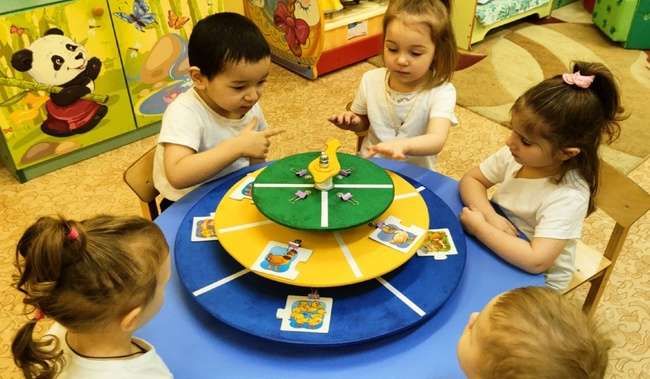 Благодаря использованию кругов Луллия в работе с детьми  второй младшей группы  прослеживается положительная динамика в:
формировании умения рассуждать, прослеживать  причинно-следственные связи; 
 повышении концентрации внимания; 
общении и взаимодействии со взрослыми и сверстниками; 
становлении совместной деятельности и самостоятельности; 
заинтересованности и позитивном отношении к творчеству.
Работа с кругами Луллия помогает научить детей не только получать знания об окружающем мире, но и уметь их использовать. Опираясь на эти знания, искать и находить выходы из проблемных ситуаций и совершать новые маленькие открытия.
Спасибо за внимание!